Vincent Van Gogh: The Lettershttp://vangoghletters.org/vg/
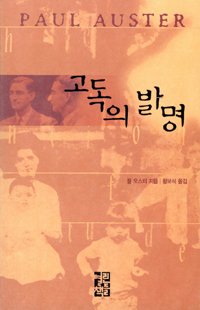 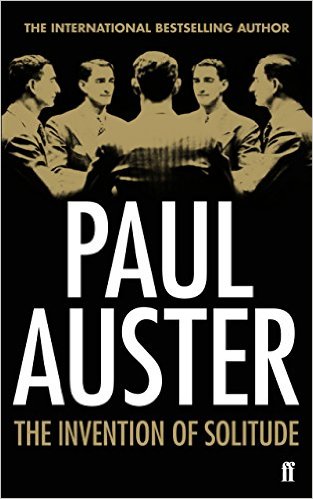 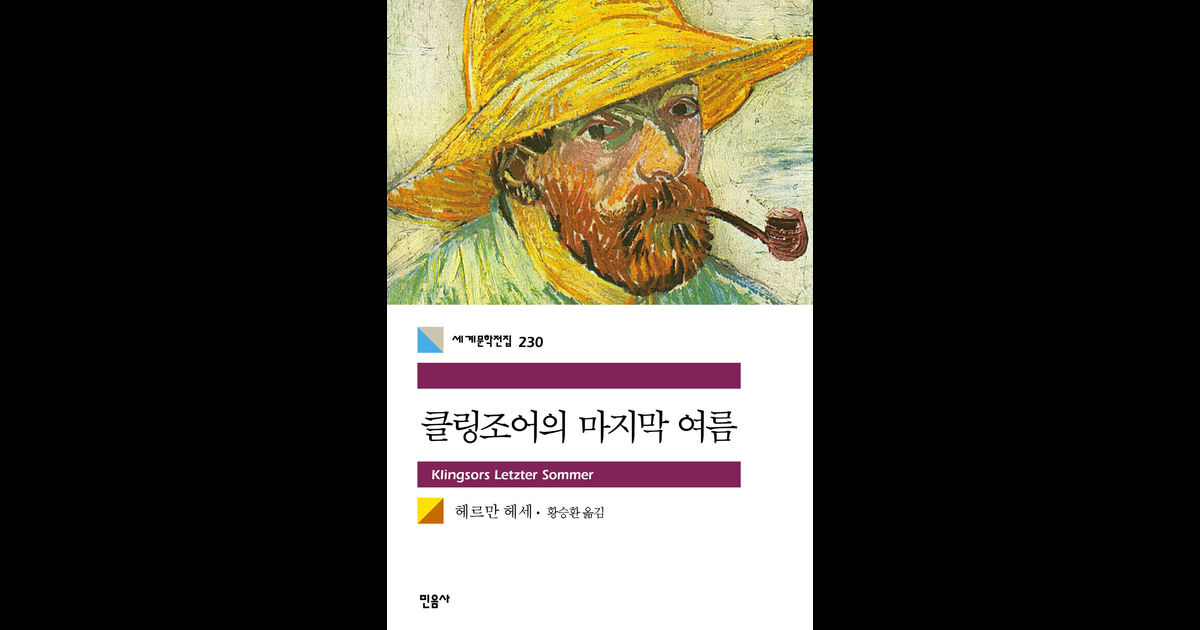 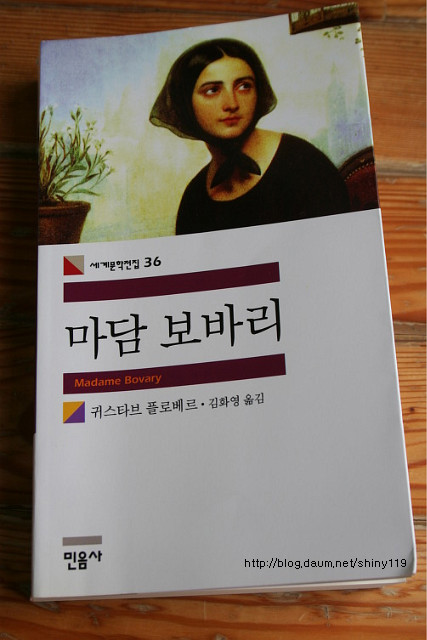 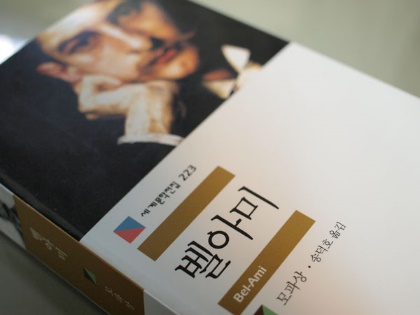 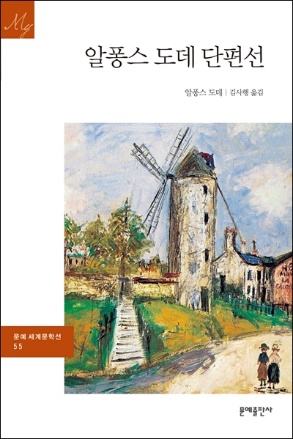 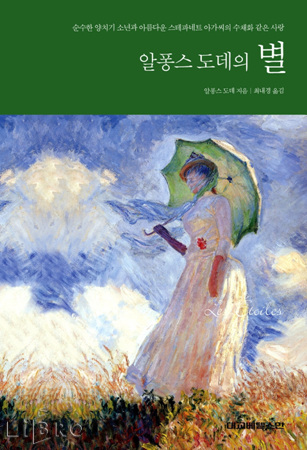 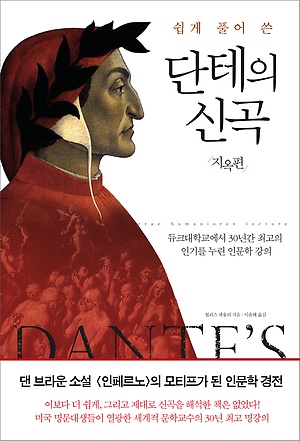 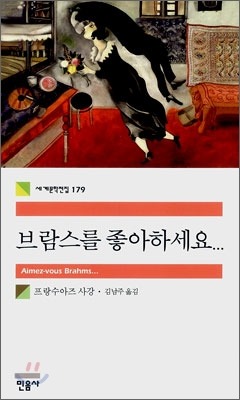 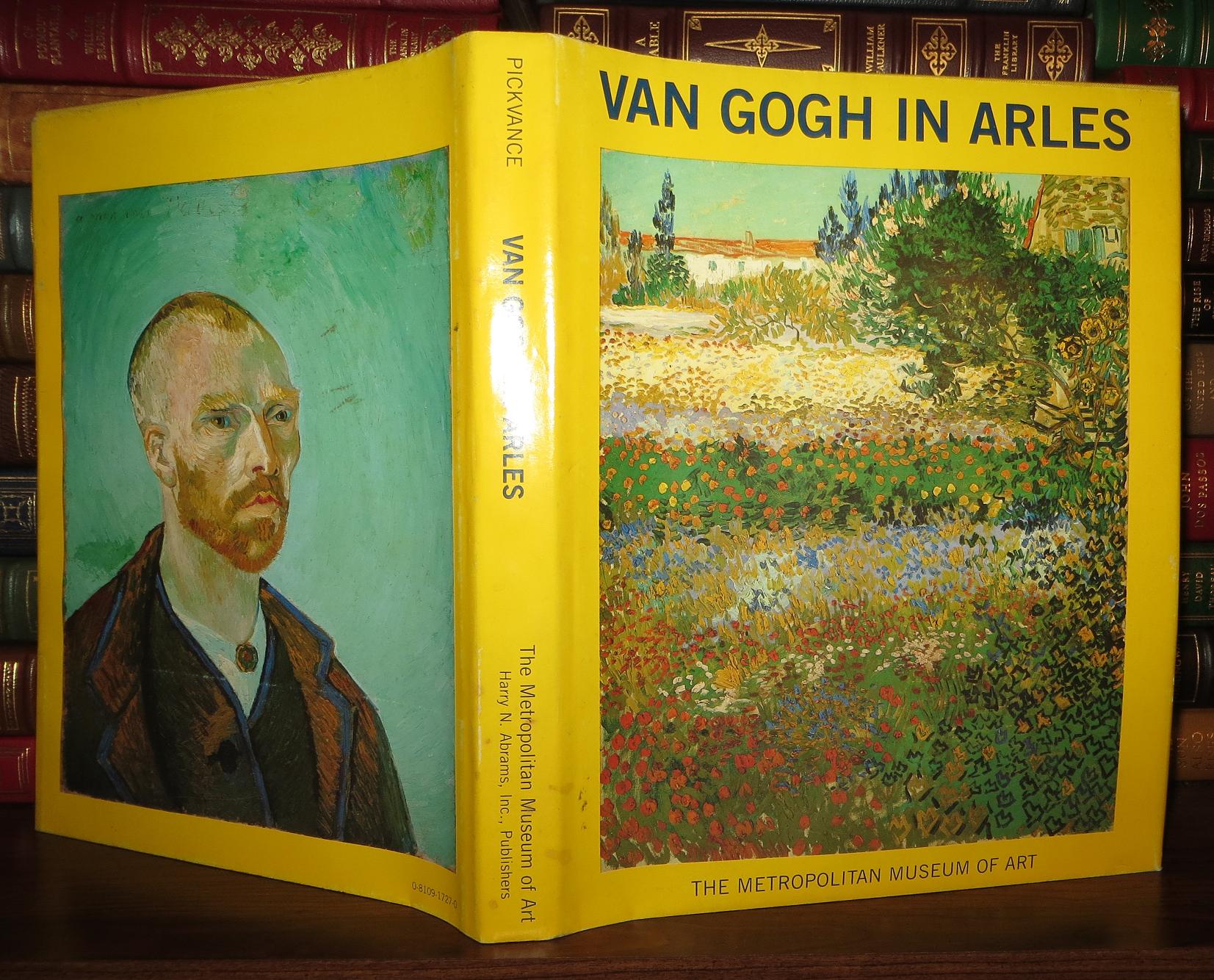 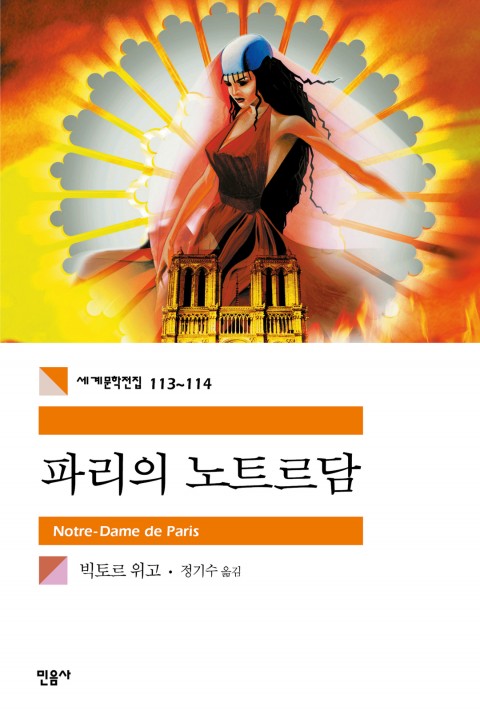 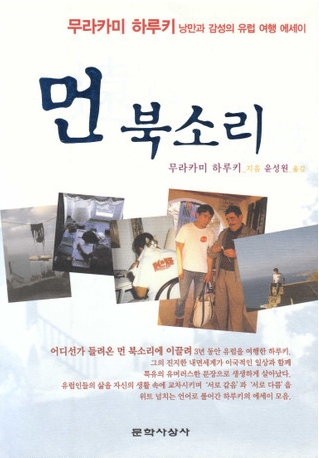 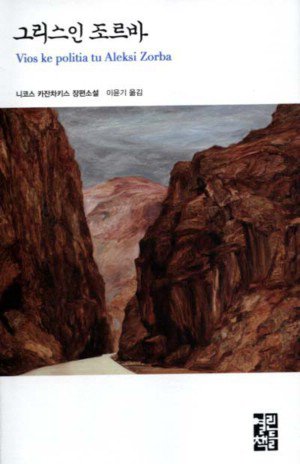 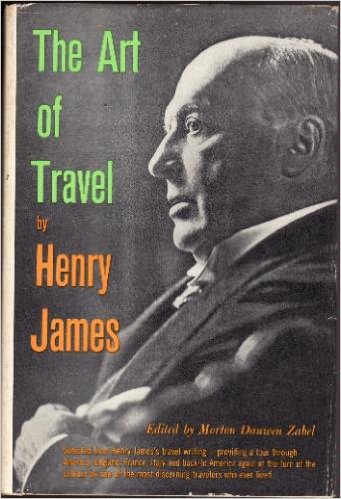